Chapter 3.4 (copy red)Government and Economy of Latin America
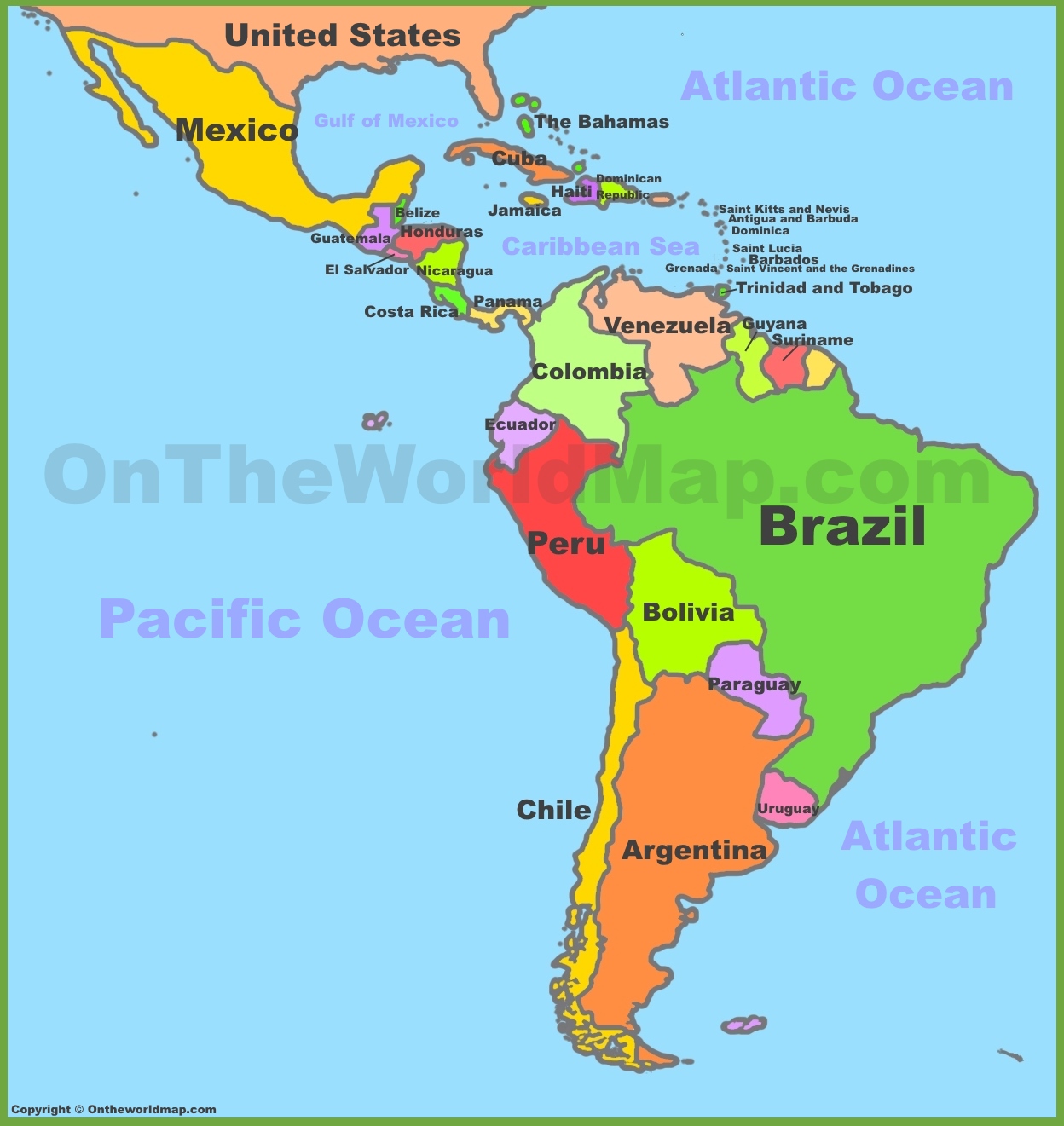 To understand their governments & economies today, we need to look back.
How do countries become wealthy?
Focus Question for the Chapter
 How have democracy and economic diversification affected Latin America?
Ask yourself
If they only export coffee or bananas, how might this be a problem?
What does economic diversification mean?
What is a democracy?
Economic Diversification
A country makes money in a variety of ways, not just selling coffee or bananas.
They export many different goods.
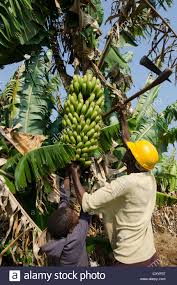 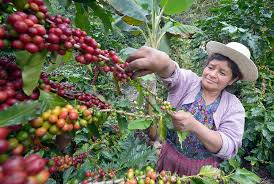 Democracy
form of government in which citizens have a say by voting
Let’s look at a leader of Argentina
Read about Juan Peron, a leader of Argentina in 1948
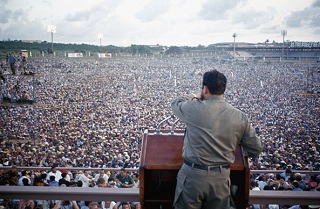 Juan Peron
Juan Peron [1:43]
https://www.youtube.com/watch?v=u2r9GpbybUc
Read 3.4 Engage & Answer the questions
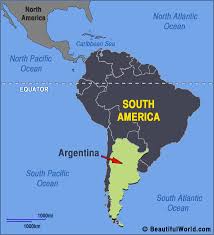 Exporting Raw Materials
Read page one of Explore and answer the question:
What activities dominated early Latin American economies?
Define infrastructure.
roads, bridges and communication networks like electricity, etc.
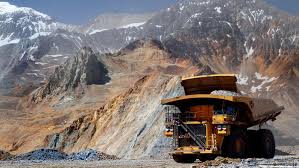 Strip Mining
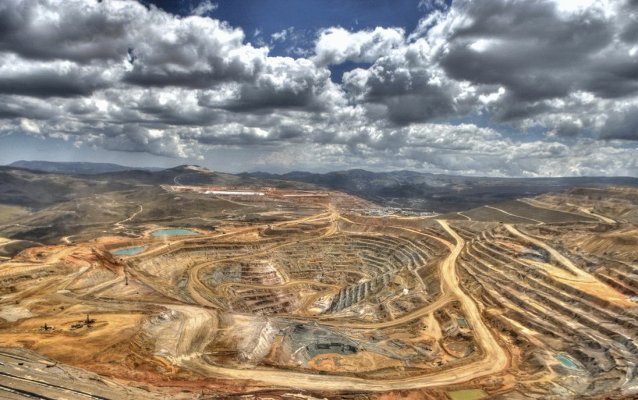 Degraded forest in Brazil because of logging, due to high demand for the area’s vast forestry resources. Authorities attempt to find a balance between exploitation of natural resources and sustainability.
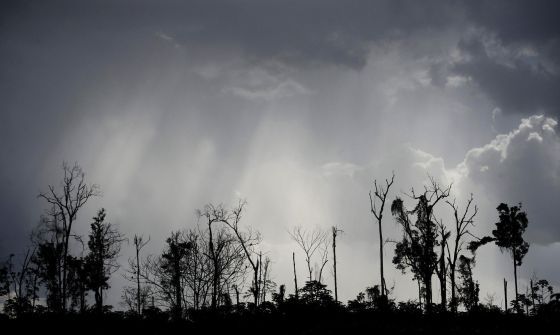 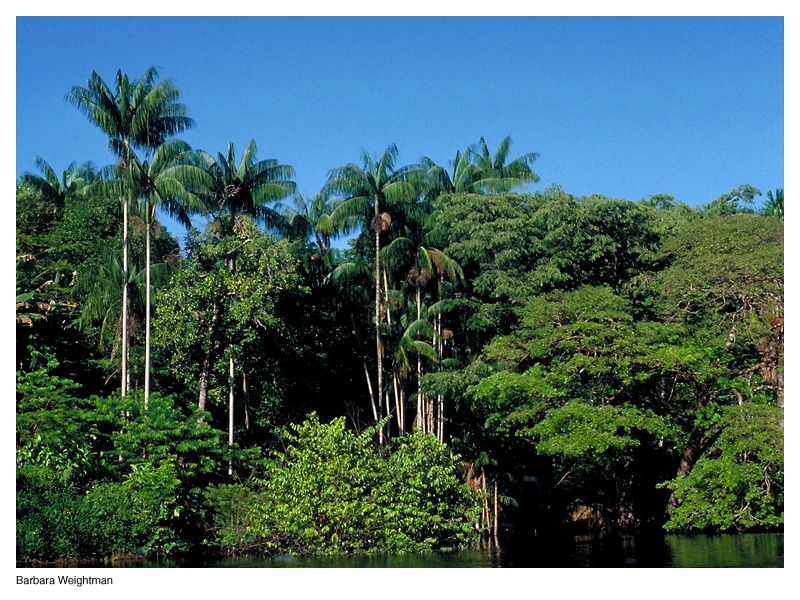 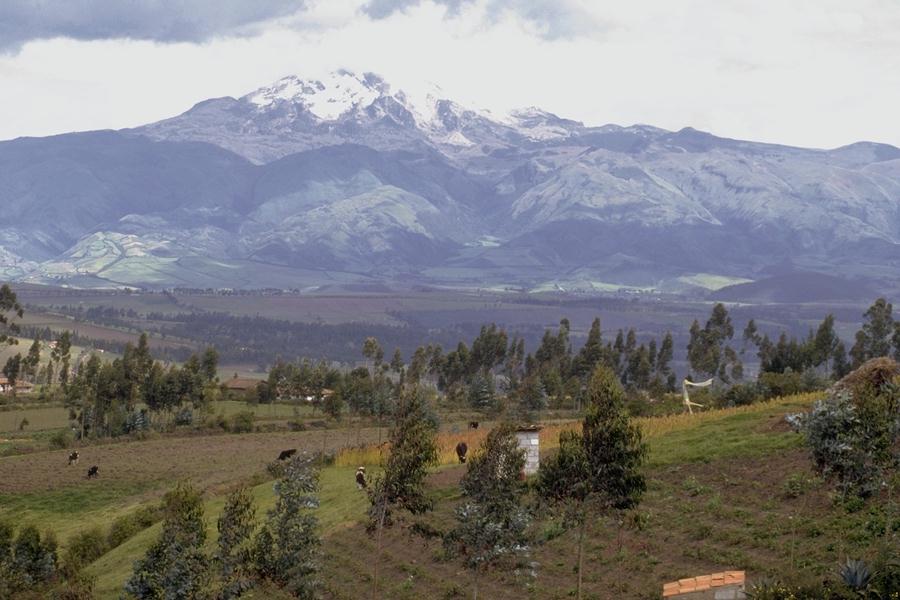 Take a look at Nicaragua
Watch 2:10 film of Nicaragua’s cities
https://www.youtube.com/watch?v=sDx36uEUwEQ
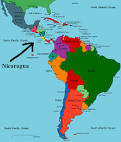 Here’s what Venezuela looks like
https://www.youtube.com/watch?v=06qhL4q7OOs
Inflation=a general increase in prices and fall in the value of money.
Harsh Government and Inequality
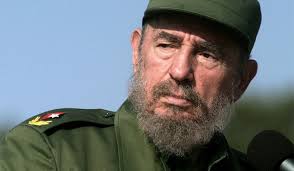 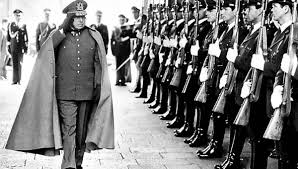 Watch film about Venezuela’s Economy
https://www.youtube.com/watch?v=JlCn9cCWwbo
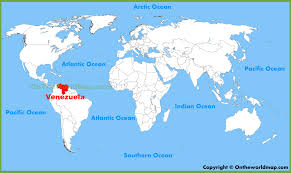 Read page two of Explore & answer the question
Ask yourself 
What’s challenging about a dictatorship?
Modern Latin American
Watch film [2:14]
https://app.discoveryeducation.com/learn/videos/d14d8a78-63d6-444c-9f38-bdf12b16e769/
Modern Latin American Government
Read page 3 and fill out chart 
What political systems are used throughout Latin America today?
What economic systems are used?
Next-Explore 5-7
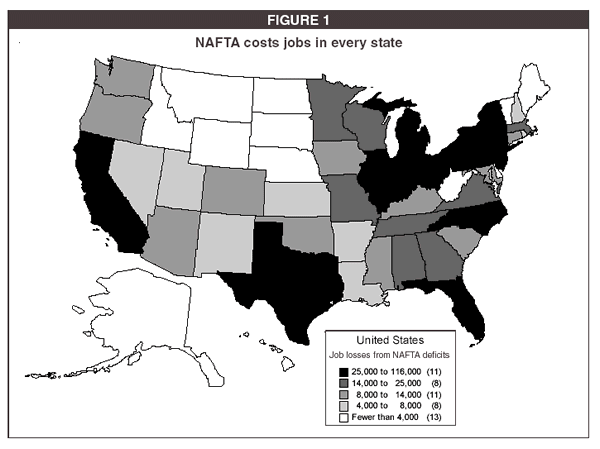 WAGE RATES COMPARED
Mexico
U.S.
$20.21
$25
$17.38
$20
$15
$10
$1.55
$2.87
$5
$0
Assemblers
Skilled Labor
History shows that over time, wages will increase in Mexico, closing the gap somewhat
Globalization & Diversity: Rowntree, Lewis, Price, Wyckoff
26